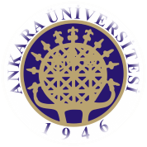 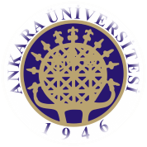 A.Ü. GAMA MYO.  Elektrik ve Enerji Bölümü
Temel elektronik 
6. hafta
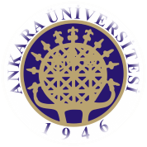 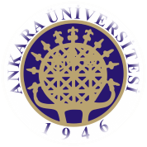 İÇİNDEKİLER
ORTAK KOLEKTÖRLÜ DEVRELER
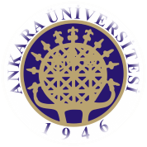 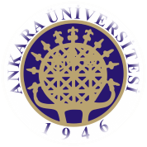 ORTAK KOLEKTÖRLÜ DEVRELER
Ortak kolektör bağlantılı devrede , aşağıda görüldüğü gibi giriş beyz ucundan verilmekte ve çıkış emiter direnci üzerinden alınmaktadır. Bu bağlantıda çıkış empedansı çok düşüktür ve 20Ω civarındadır. Giriş empedansI çok yüksektir yaklaşık olarak 500k Ω dur . Ortak kolektör bağlantılı devre öncelikli olarak empedans uygunlaştırma amacıyla kullanılır . Çünkü bu devre , yüksek giriş empedansını düşük çıkış empedansına çevirmektedir . Çıkış gerilimi giriş geriliminin değerine çok yakın olduğu için yani giriş gerilimini izlediği için bu bağlantının bir diğer ismi de emiter izleyicili bağlantıdır. Akım kazancı IE / IB dir ve tipik olarak 50 civarındadır. Gerilim kazancı , dekuplaj kondansatörü olmadığı için her zaman 1 den küçüktür ve yaklaşık olarak 1 alınabilir. Giriş sinyali ile çıkış sinyali arasında faz farkı yoktur . Yani giriş sinyali ile çıkış sinyali aynı fazlıdır.
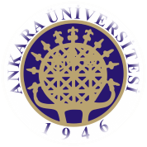 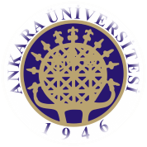 ORTAK KOLEKTÖRLÜ DEVRE
Ortak kolektör bağlantılı devre örneği
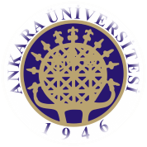 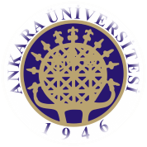 ORTAK KOLEKTÖRLÜ DEVRE
Aşağıdaki devrenin emiter gerilimini (VE) devre akımlarını (IB, IC, IE) bulunuz.
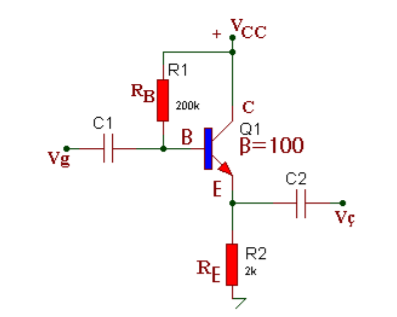 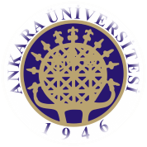 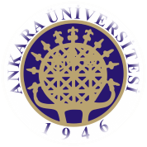 ORTAK KOLEKTÖRLÜ DEVRE
Çözüm :
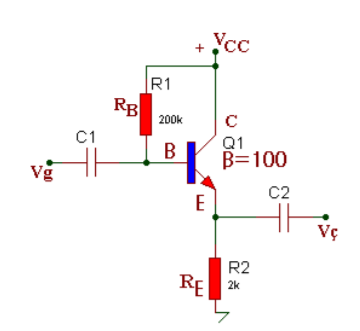 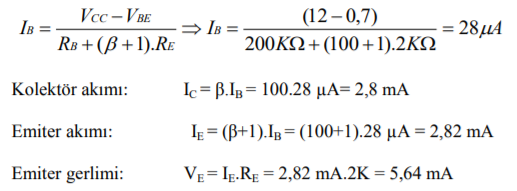 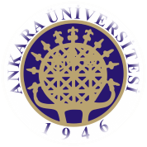 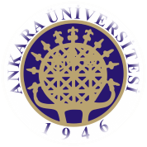 ORTAK KOLEKTÖRLÜ DEVRE
Ortak kolektör bağlantılı devrede giriş ve çıkış sinyallerinin osiloskop ekranında incelenmesi
Ortak kolektörlü devrelerde giriş ve çıkış sinyali ekranda görüntülendiği gibidir. Giriş ve çıkış sinyalleri incelendiğinde , iki sinyal arasında faz farkı olmadığı anlaşılmaktadır.
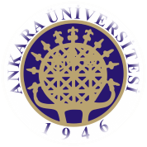 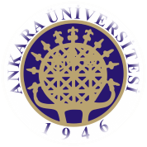 ORTAK KOLEKTÖRLÜ DEVRE
Sonuç olarak ortak kolektör bağlantılı devrenin özelliklerini sıralayacak olursak 
Giriş empedansları büyüktür. (5kW-1,5 MW)
Çıkış empedansları küçüktür. (10W – 500W)
Gerilim kazançları 1'den biraz küçüktür. (0,9 dolayında )
Giriş ile çıkış arasında faz farkı yoktur.
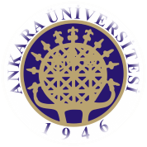 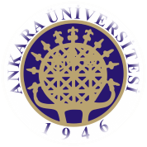 KAYNAKÇADemirel,Hüseyin. Temel Elektronik-1/ İSTANBUL : BİRSEN YAYIMEVİ 2015